Tarkin JM, Kaski JC
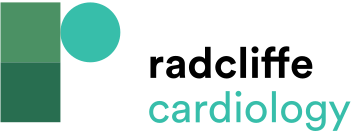 Figure 1: Possible Combinations of Classes of Antianginal Drugs According to Different Comorbidities
Citation: European Cardiology Review 2018;13(1):23–8.
https://doi.org/10.15420/ecr.2018.9.2
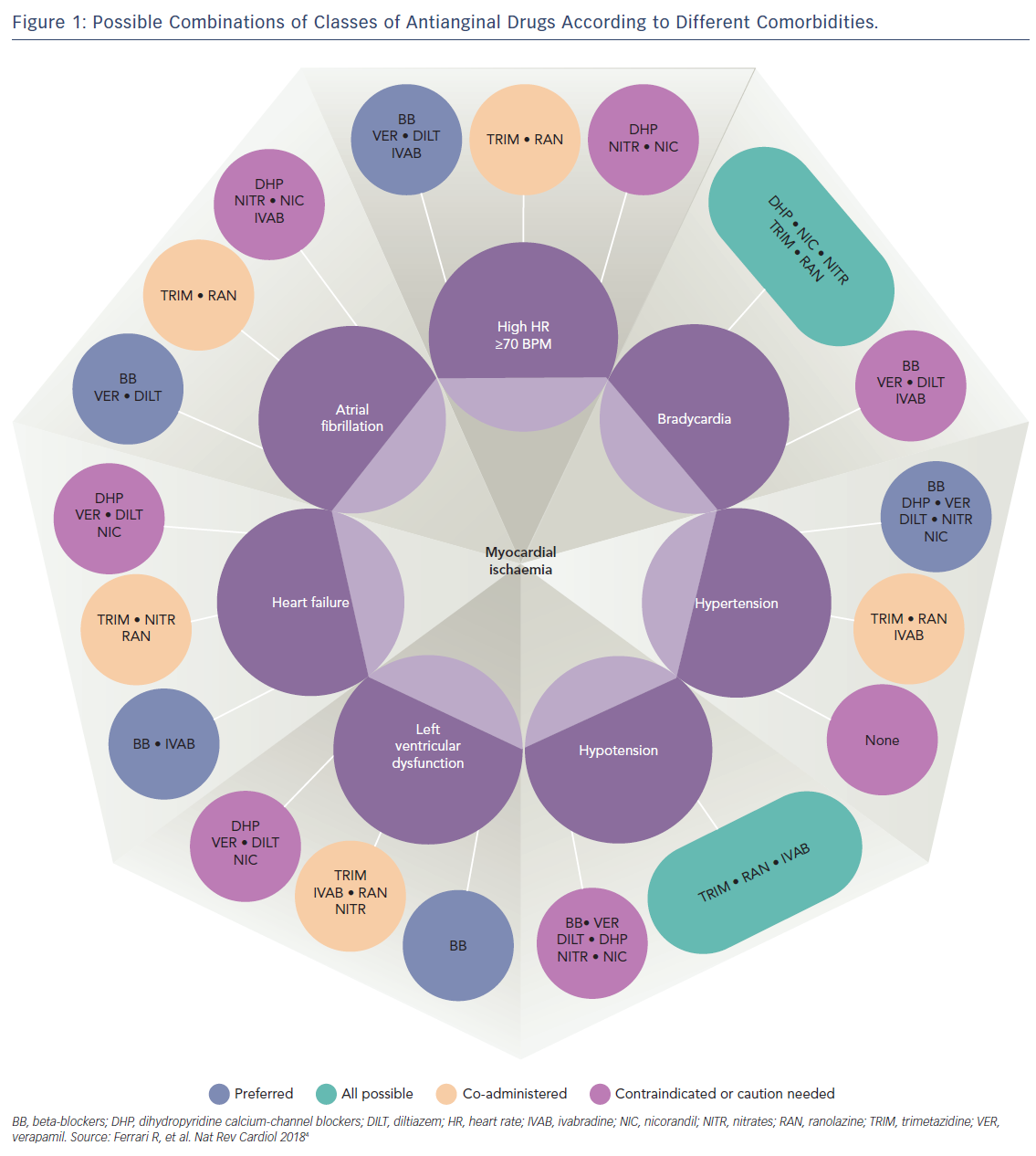